Entrenamiento en pruebas objetivas
Sistemas de Información Organizacional
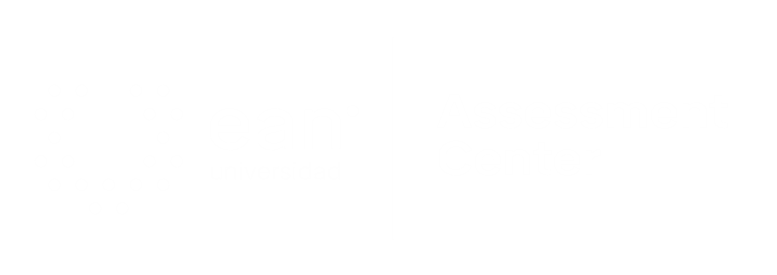 Apreciados docente y estudiantes
El siguiente entrenamiento está diseñado para que puedan familiarizarse con la estructura y funcionamiento de las pruebas objetivas. Con este documento ustedes tendrán la posibilidad de conocer en detalle los principales componentes de los ítems que conforman la prueba objetiva.

Este entrenamiento ha sido construido con información equivalente a la que se encuentra en las pruebas reales, por lo que se espera que los estudiantes obtengan herramientas esenciales para su apropiado desempeño en las pruebas.

¡Bienvenidos!
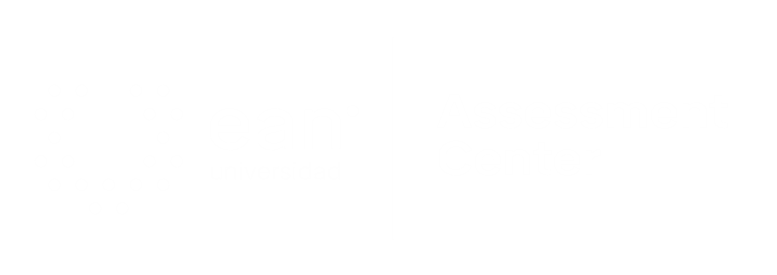 Comencemos…
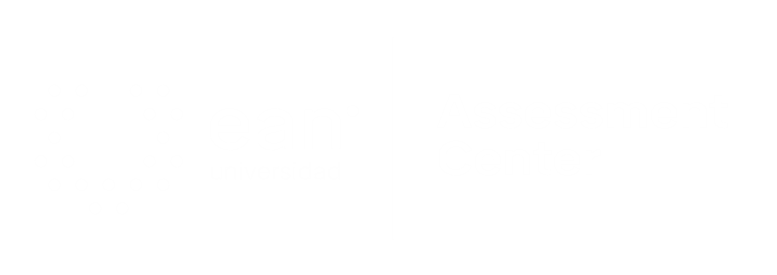 1. Caso o situación problémica
ABC es una empresa colombiana que ocupa una posición importante en su sector. A través de sus marcas, tiene un promedio del 70% de las ventas del mercado. Así mismo, exporta más del 50% de su producción. A corto plazo, proyecta ampliar ese porcentaje mediante la ejecución de estrategias comerciales y planes de trabajo enfocados hacia la exportación de sus productos.

Uno de los retos de la compañía es proporcionarles a sus empleados, la información apropiada en el momento oportuno. Sin embargo, los procesos para la obtención de datos no son adecuados. Así mismo, no existen procedimientos para calificar y analizar las distintas variables del negocio. En consecuencia, la toma de decisiones no corresponde con las necesidades de la compañía y la planificación carece de bases sólidas.
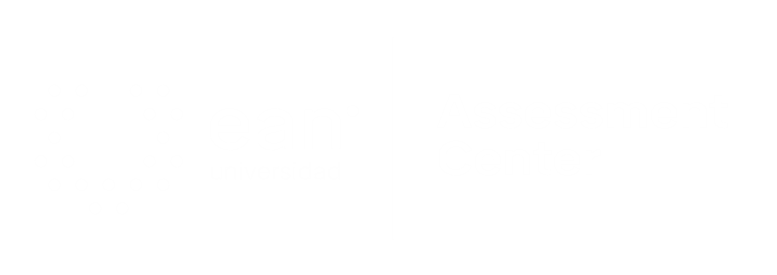 Enunciado
Si usted fuera el CEO de ABC, ¿Qué tipo de Sistema de Información implantaría para apoyar la estrategia de expansión y lograr el objetivo trazado referente a la correcta gestión de la información?
Opciones de respuesta
a. CRM.
b. ERP.
c. Financiero.
d. Logístico.
b
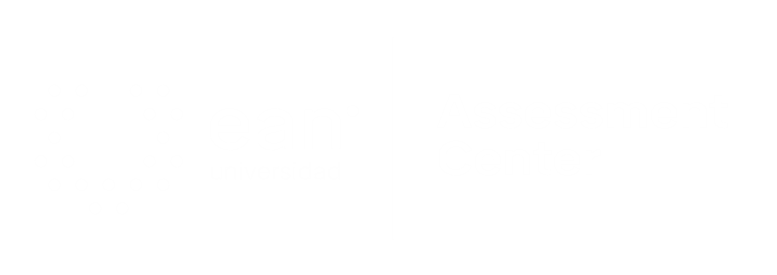 2. Caso o situación problémica
La empresa ABC ha venido experimentando problemas de rendimiento con su Sistema de Información. La mayoría de los usuarios se han quejado porque, a pesar de que el sistema de información se alinea a las necesidades de las diferentes áreas, es muy lento para dar respuesta, en especial, cuando se requiere emitir informes que incluyen cálculos matemáticos.

El CEO de ABC ha pedido soporte técnico a la empresa proveedora del sistema. El diagnóstico emitido es que el servidor en el cual está alojada la base de datos tiene unas características técnicas inferiores a las requeridas. Por tanto, hay que hacer la migración a una maquina más robusta.
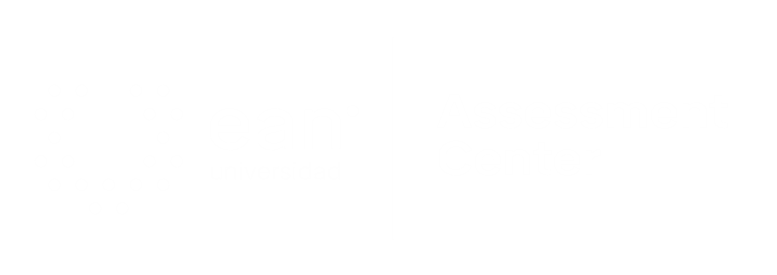 Enunciado
En su rol de CEO de ABC, le exigiría al proveedor del nuevo servidor que el equipo de computo cumpla con las características técnicas de:
Opciones de respuesta
a. Última versión del Sistema Operativo.
b. Fácil acceso para todos los usuarios.
c. Brinde todas las facilidades para administrar la información.
d. Alta capacidad de almacenamiento y procesamiento de datos.
d
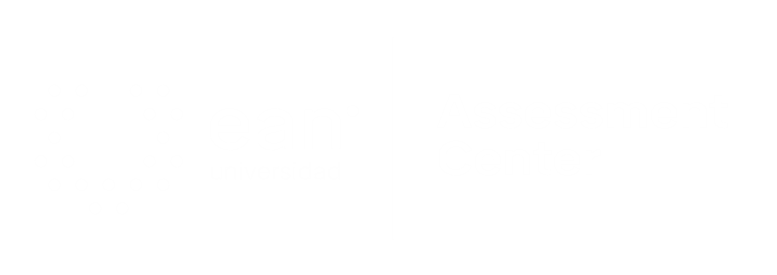 3. Caso o situación problémica
La empresa ABC ha decidido iniciar un proyecto para la implementación de su sistema de información. Usted ha sido contratado para gerenciar este proyecto. La primera fase del proyecto contempla el levantamiento de la información para definir los requerimientos del sistema. Por consiguiente, usted quiere conformar un grupo de trabajo para adelantar esta actividad.
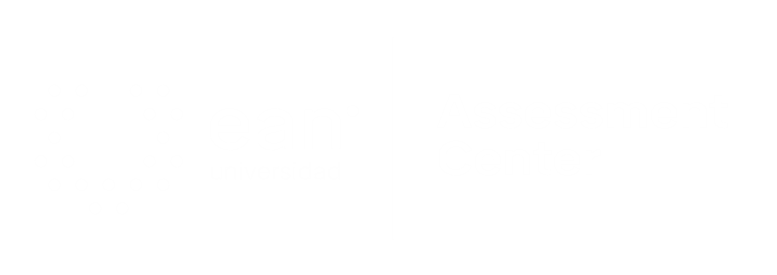 Enunciado
Teniendo en cuenta la importancia de esta fase en el éxito del proyecto, ¿Cuál debería ser el perfil de las personas que conforman este grupo?
Opciones de respuesta
a. El presidente de ABC y los directores de proceso.
b. Los directores de proceso y algunos clientes.
c. Todos los usuarios funcionales que tengan contacto con el sistema.
d. El presidente de ABC y los consultores contratados.
c
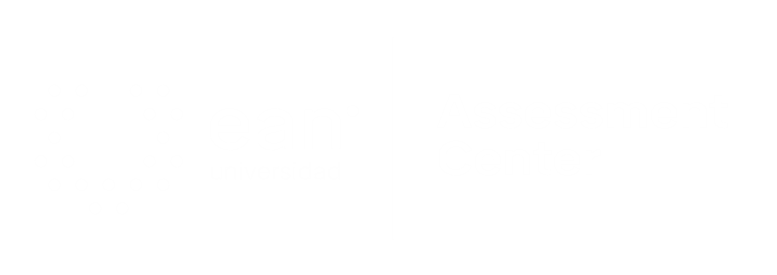 4. Caso o situación problémica
La empresa ABC ha decidido iniciar un proyecto para la implementación de un nuevo sistema de información. Como gerente de ABC, usted considera de gran importancia la fase de capacitación para el manejo de las aplicaciones. Dentro del contrato firmado con el proveedor, se contemplan 200 horas de capacitación, pero no se especifica el mecanismo como se va a llevar a cabo esta actividad. Por la naturaleza de la empresa, el grupo de colaboradores no cuenta con la experiencia ni con el conocimiento requerido para operar este tipo de sistemas y sacándole el máximo de provecho de tal manera que apoye la estrategia de la empresa.
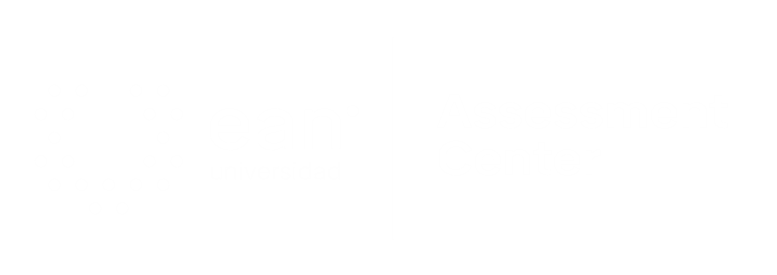 Enunciado
El proveedor le ha propuesto algunas alternativas para desarrollar la etapa de capacitación. ¿Cuál debería ser la más adecuada de acuerdo a las necesidades de la empresa?
Opciones de respuesta
a. Por un medio virtual.
b. Personalizada por grupos de usuario.
c. Individual mediante entrega de manuales.
d. Mediante el sistema multiplicador.
b
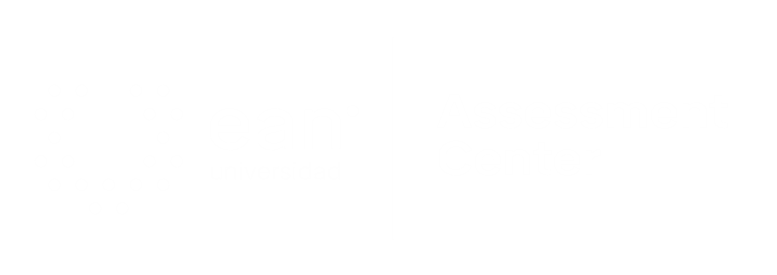 5. Caso o situación problémica
ABC es una reconocida cadena de supermercados. La empresa quiere iniciar un proceso de reconocimiento y fidelización de sus clientes. Para ello, una de las primeras acciones que ha llevado a cabo, es la creación de una tarjeta de "cliente frecuente" en la cual, mediante un sistema de acumulación de puntos, pretende identificar la rotación de sus productos. Para poder optar a esta tarjeta, cada cliente debe facilitar sus datos personales básicos y unos datos complementarios de sus preferencias. A cambio, recibirá descuentos eventuales en sus compras.
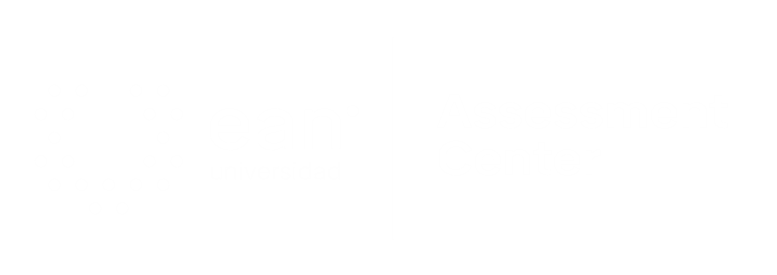 Enunciado
Tras haber acumulado una cantidad de datos importante, es el momento que usted, como gerente general, lidere un proyecto para la interpretación de la información almacenada. Lo más conveniente es iniciar:
Opciones de respuesta
a. La validación de la información.
b. La migración de datos.
c. Un proceso de inteligencia de negocio.
d. Un ejercicio de comparación de información.
c
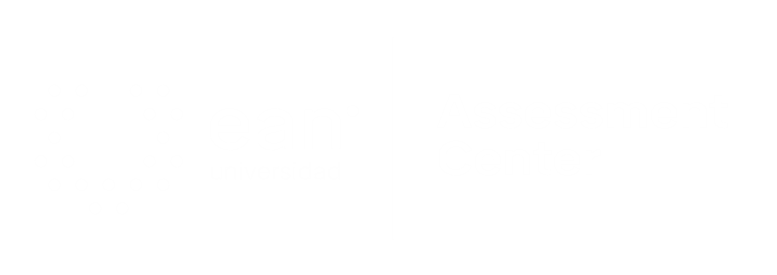 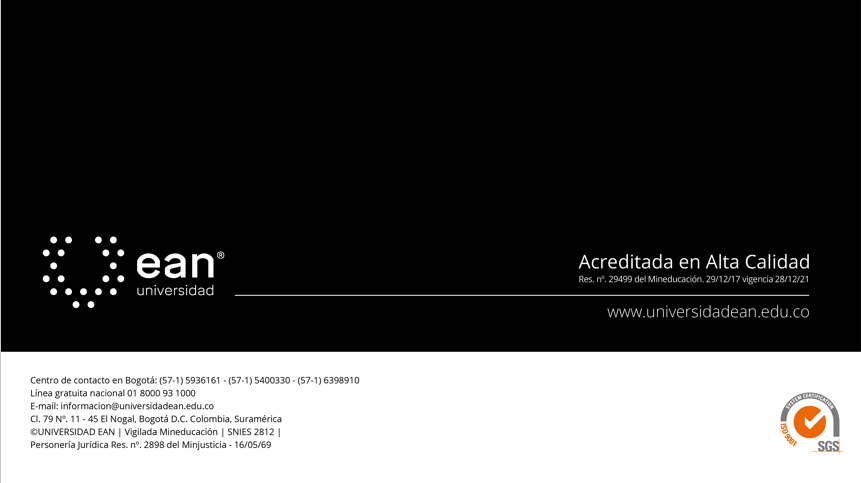